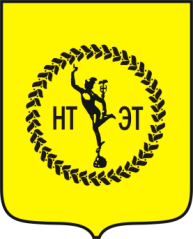 Департамент образования и науки Кемеровской области
Государственное профессиональное образовательное учреждение
«Новокузнецкий торгово-экономический техникум»
(ГПОУ НТЭТ)
Эффективное взаимодействие 
Новокузнецкого торгово-экономического техникума 
с агентствами недвижимости 
в рамках организации практического обучения



Воробьева Татьяна Николаевна
Крестина Ирина Ивановна
преподаватели ГПОУ НТЭТ
дисциплин специальности «Земельно-имущественные отношения»
Подготовка специалистов по земельно-имущественным отношениям осуществляется с 2010 г.и включает в программуПрофессиональные модули:
1.Управление земельно-имущественным комплексом
2. Осуществление кадастровых отношений
3. Картографо-геодезическое сопровождение земельно-имущественных отношений
4. Оценка недвижимого имущества
Первые социальные партнеры
Комитет градостроительства  и земельных ресурсов Администрации г. Новокузнецка
Администрация Новокузнецкого района
МУП «Кадастровый центр Новокузнецкого района»
ООО «Центр градостроительства и землеустройства г. Новокузнецка»
ООО «Новолит»
ООО «КузбассОценка»
АУ КО «Новокузнецкий лесхоз»
В 2011г. в рамках эффективного взаимодействия с саморегулируемыми организациями – 
«Ассоциацией риэлторов Кемеровской области» и «Лигой риэлторов Кузбасса» 
было принято решение о введении нового профессионального модуля «Основы риэлтерской деятельности».

Сегодня с нами сотрудничает 54 агентства недвижимости
Благодаря введению профессионального модуля «Основы риэлтерской деятельности» 
было достигнуто следующее:

- увеличено количество социальных партнеров;
- организовано сотрудничество с крупными агентствами недвижимости в рамках проведения производственной практики;
- получены новые рабочие места для выпускников по специальности «Земельно-имущественные отношения».
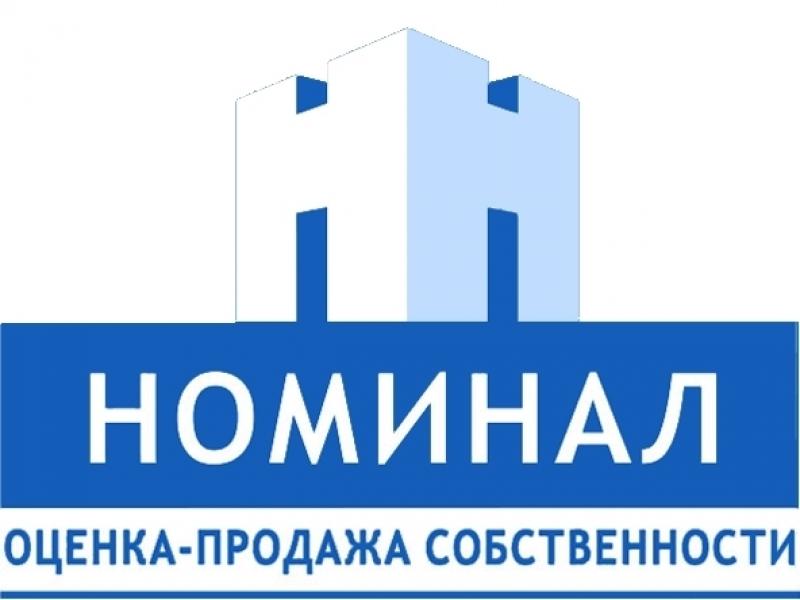 ОРГАНИЗАТОРЫ ТРЕНИНГОВ
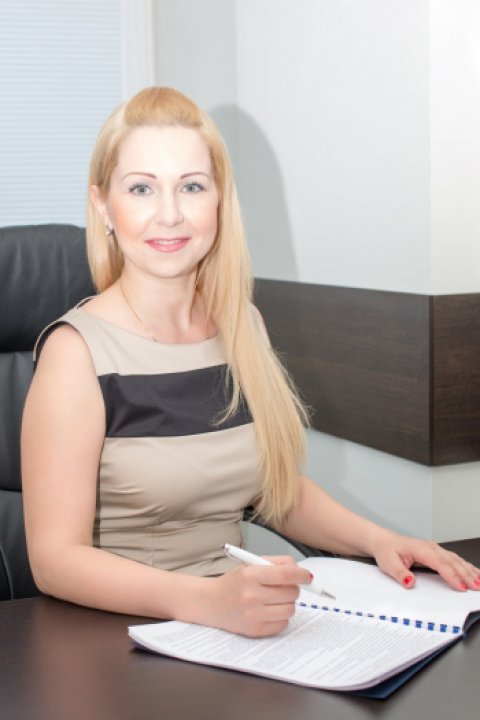 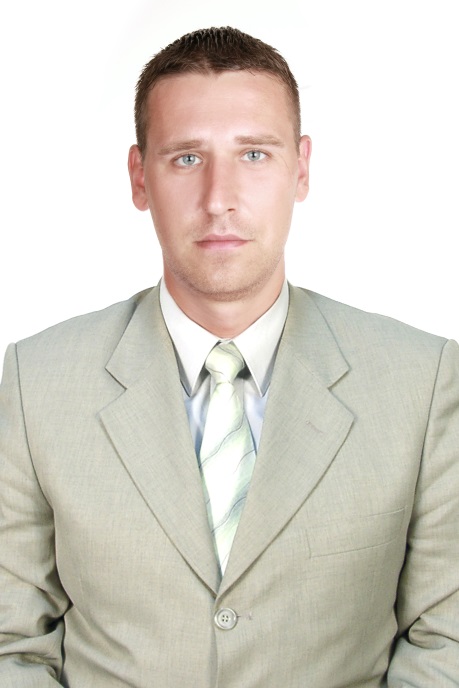 Сапожкова Юлия Анатольевна – 
директор
АН «НОМИНАЛ»
Брызгалин Роман Андреевич – руководитель учебно-тренингового центра 
АН «НОМИНАЛ»
Терехин-Крангёв Станислав Игоревич– руководитель отдела продаж 
АН «НОМИНАЛ»
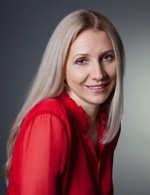 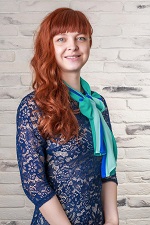 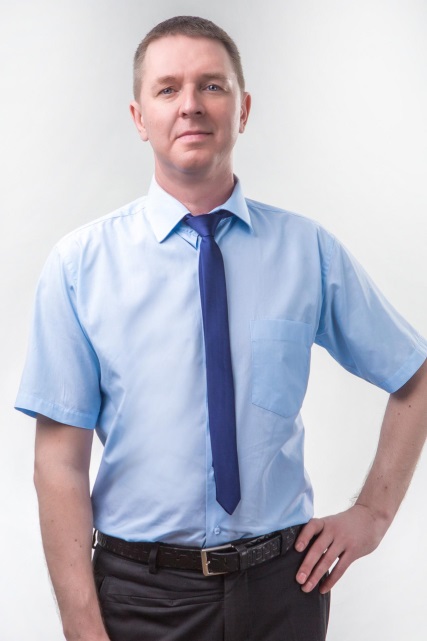 Левченко Инна Васильевна – 
директор
АН «Любимый город»
Зайцева Светлана Павловна – руководитель учебно-тренингового центра 
АН «Любимый город»
Чуданов Александр Павлович – руководитель отдела маркетинга
АН «Любимый город»
Васильева Евгения Викторовна – маркетолог
АН «Любимый город»
Проведенные тренинги
Основы риэлтерской деятельности
Отработка «холодного звонка»
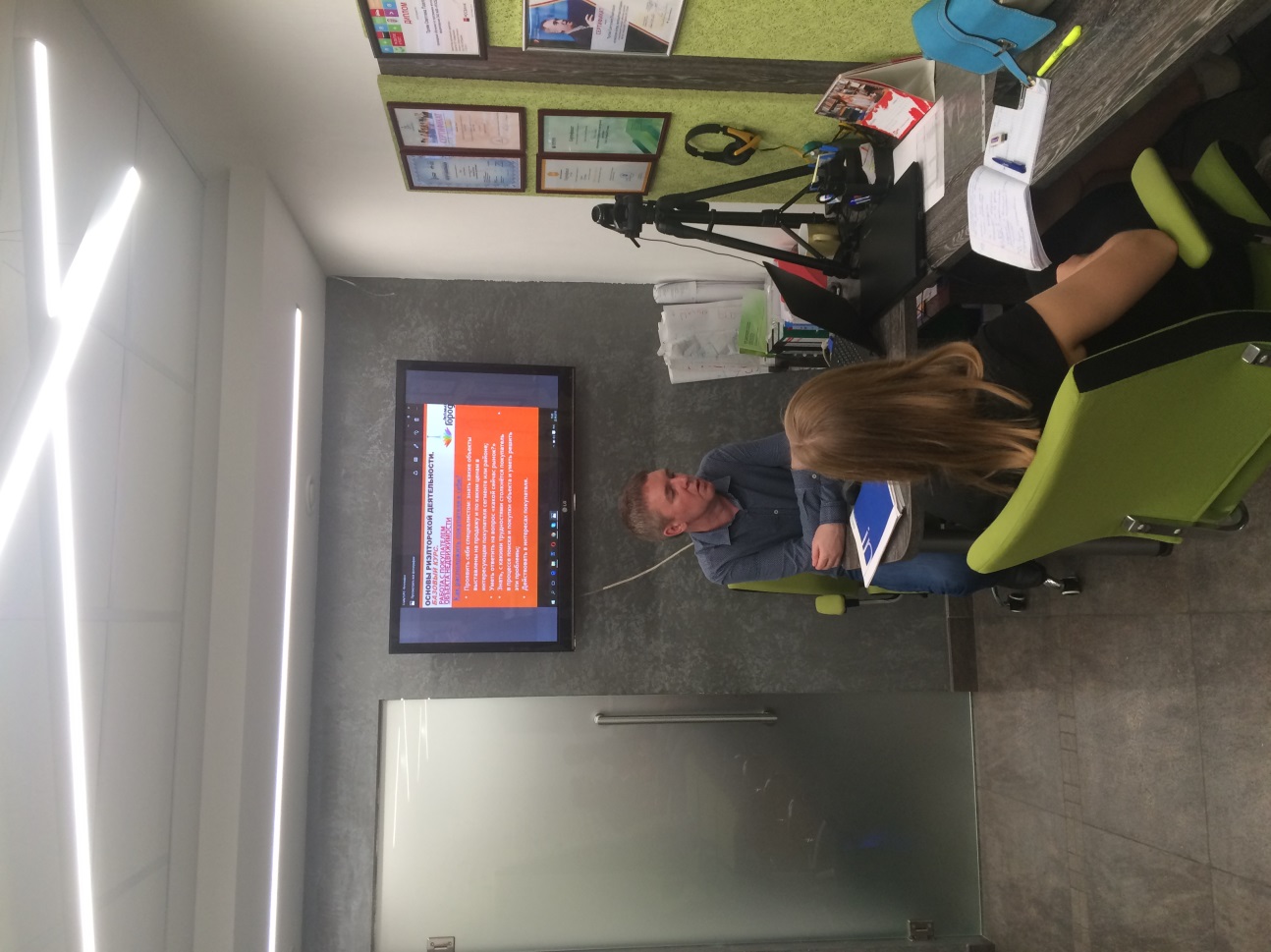 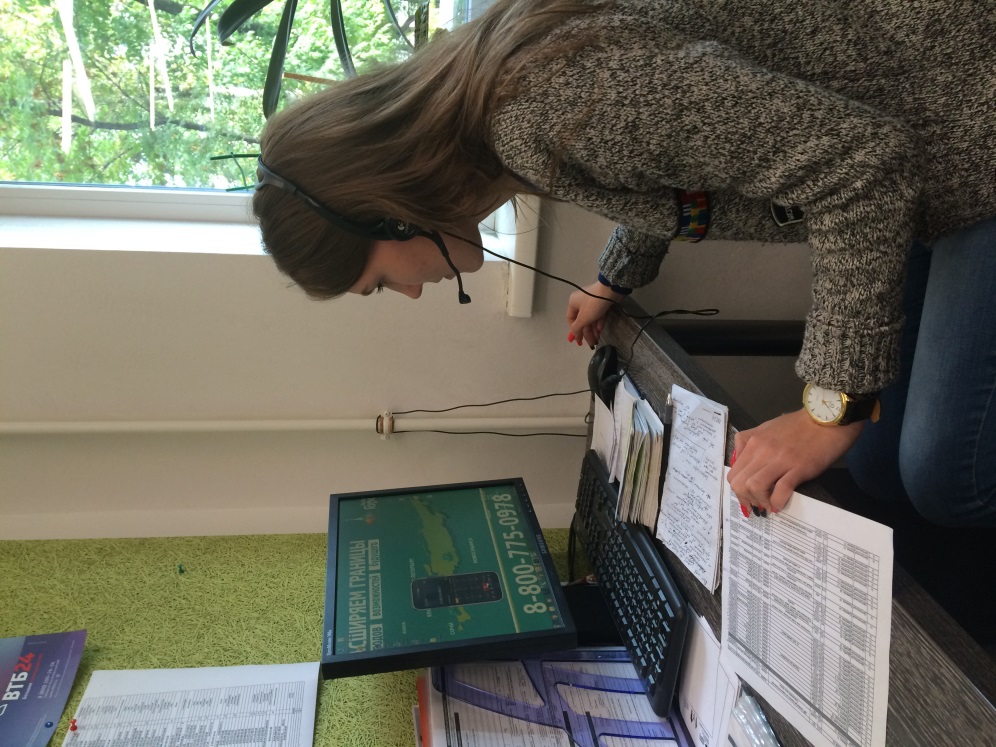 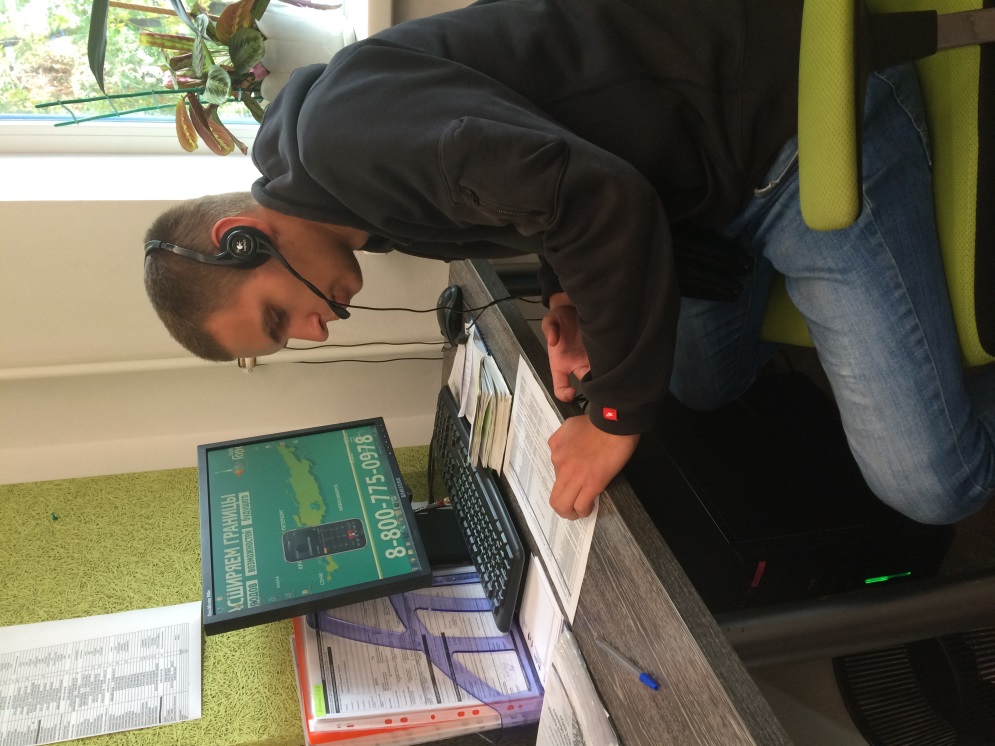 Проведенные тренинги
Осуществление показа объектов недвижимости
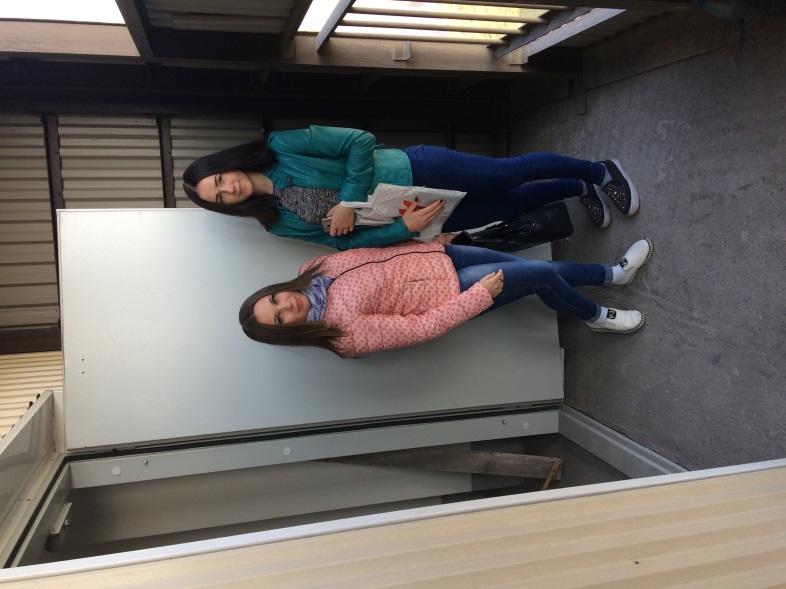 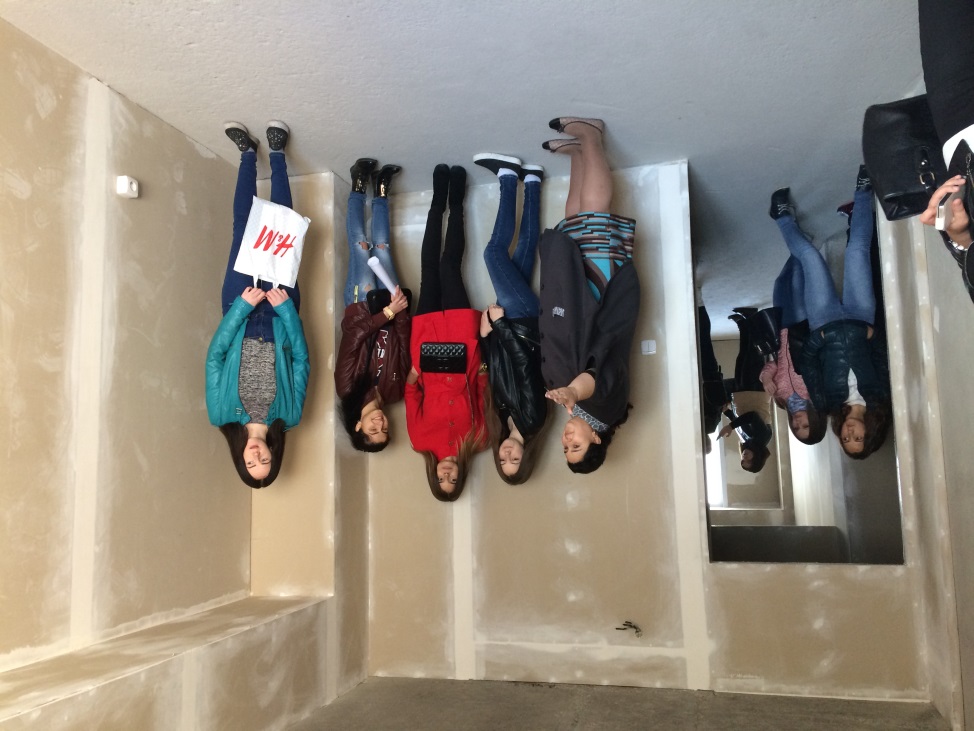 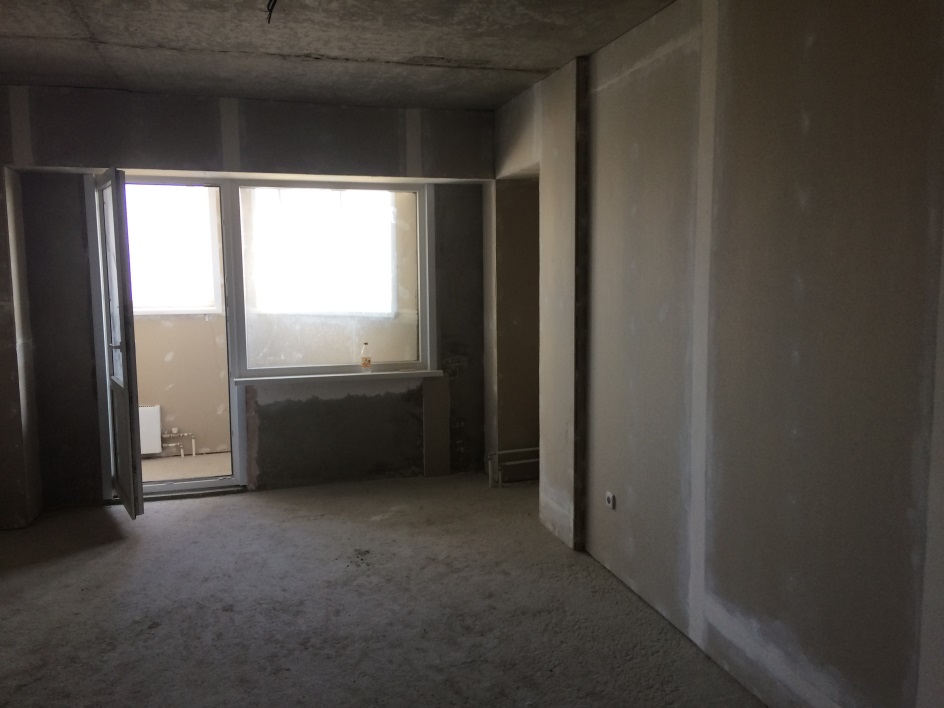 Проведенные тренинги
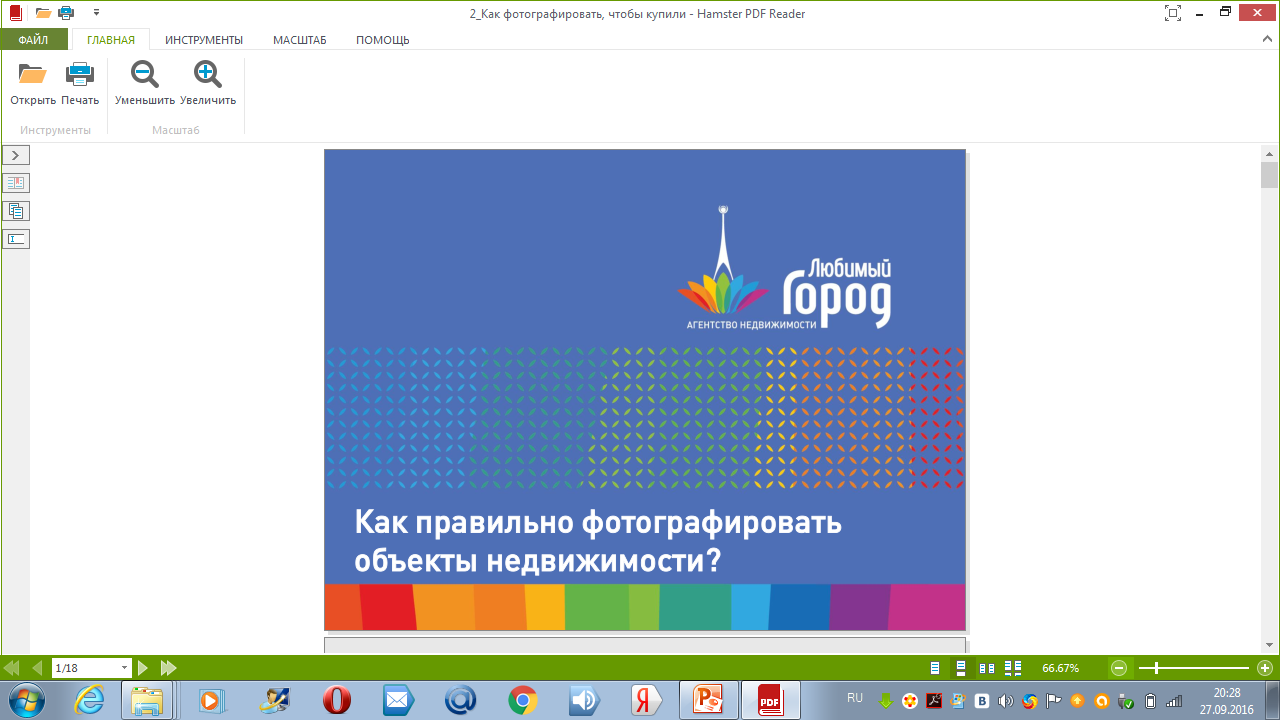 Составление объявления о продаже ОН
Основы самопрезентации
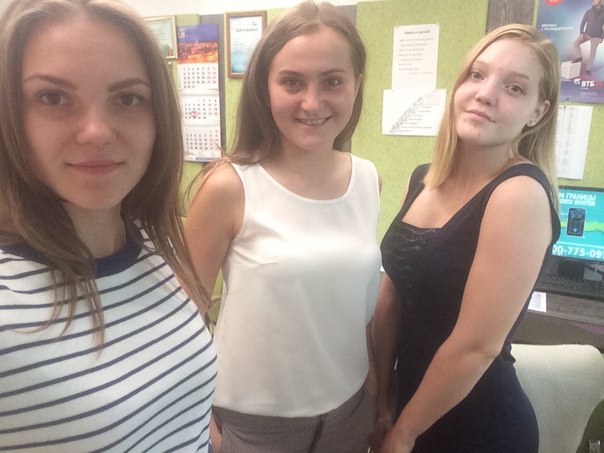 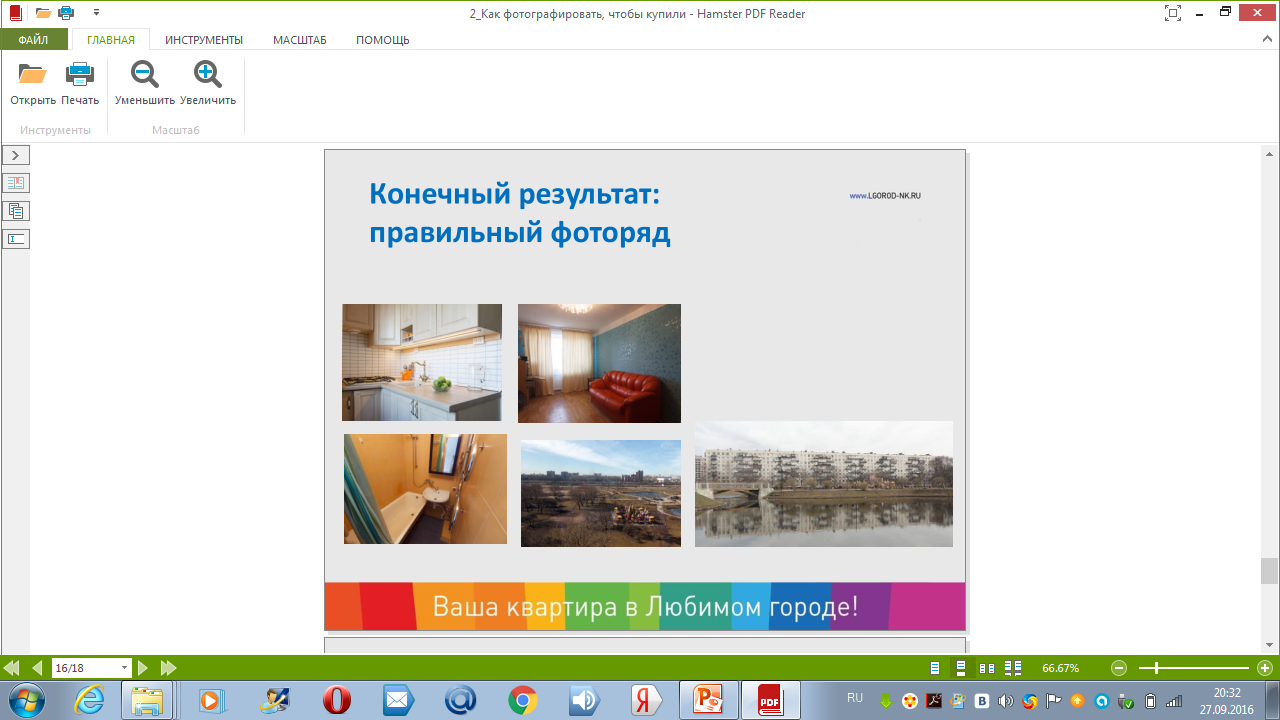 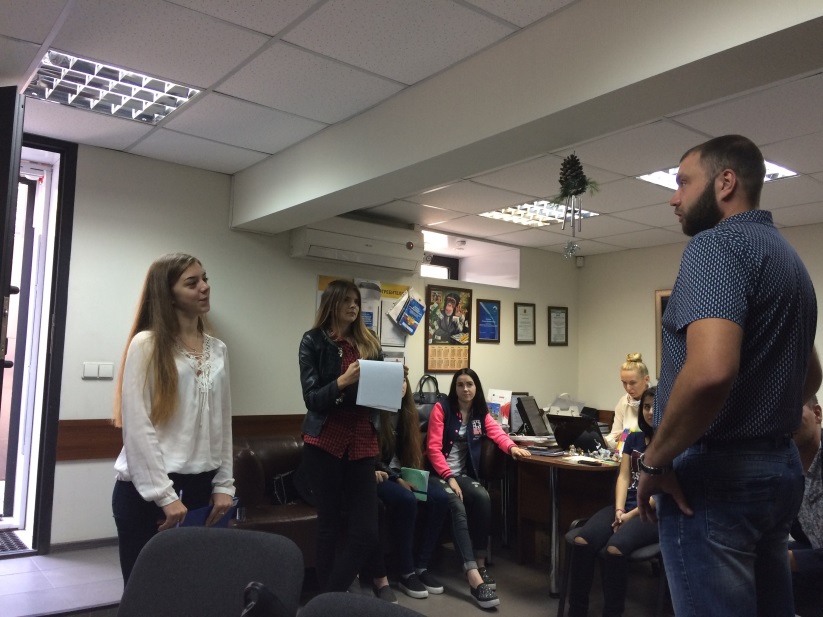 Первая встреча с клиентом
Продажа услуг агентства недвижимости
Выявление потребностей клиента
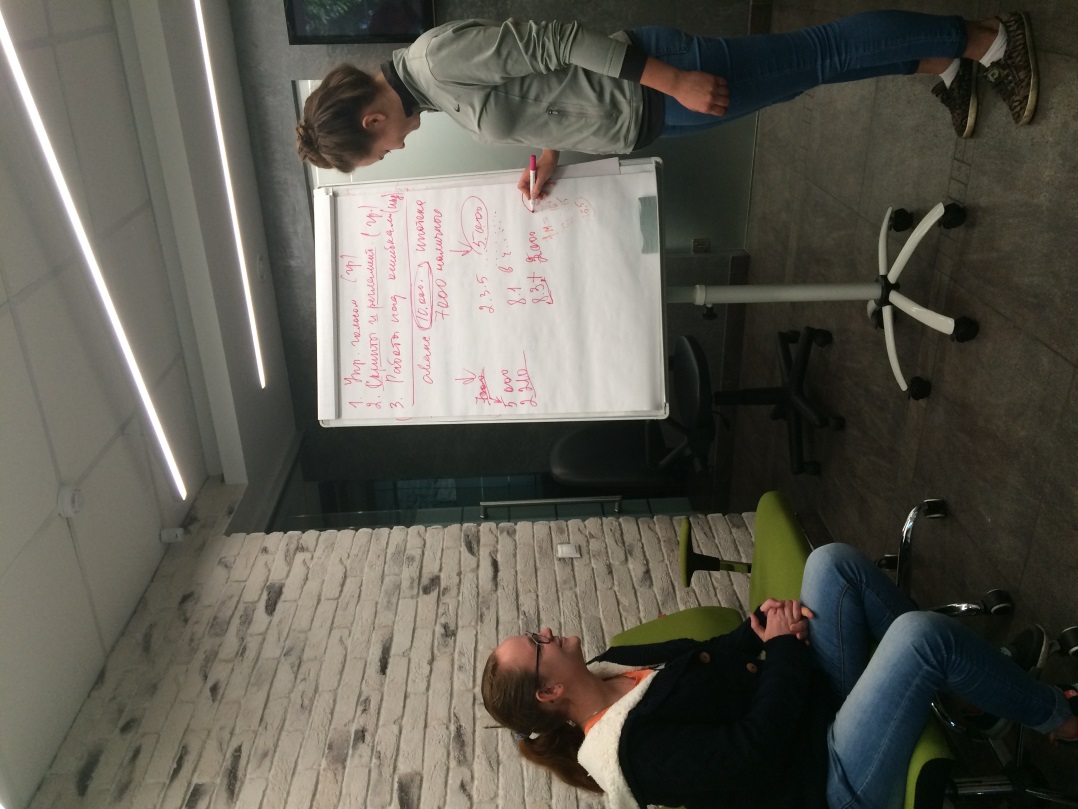 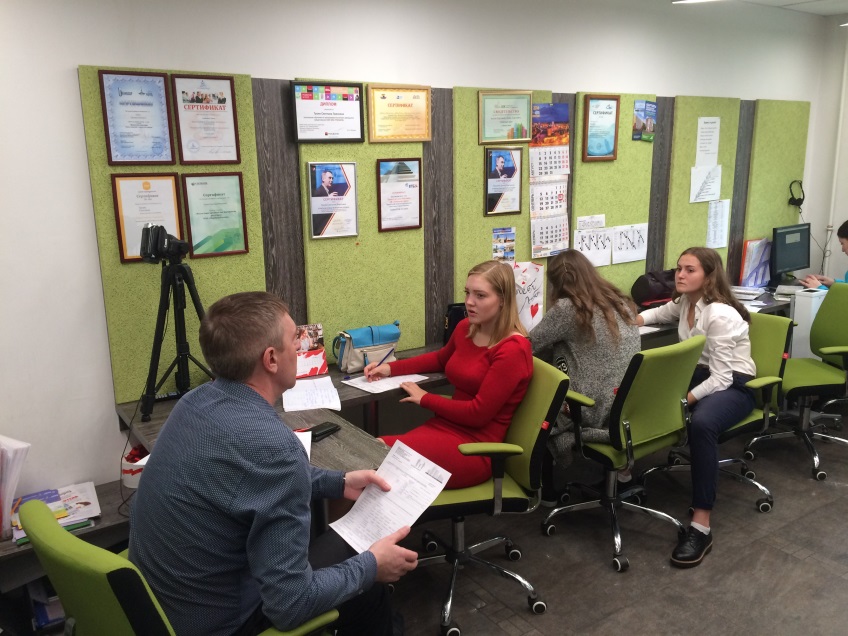 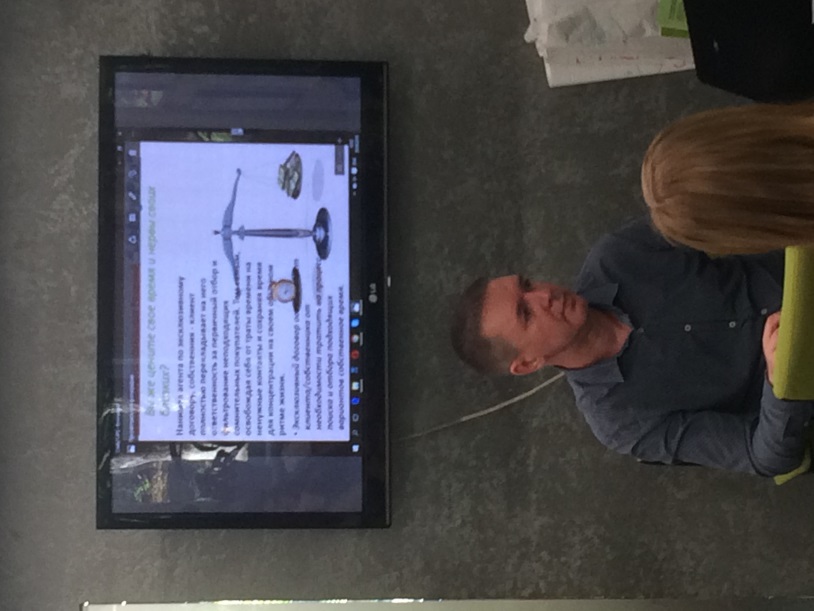 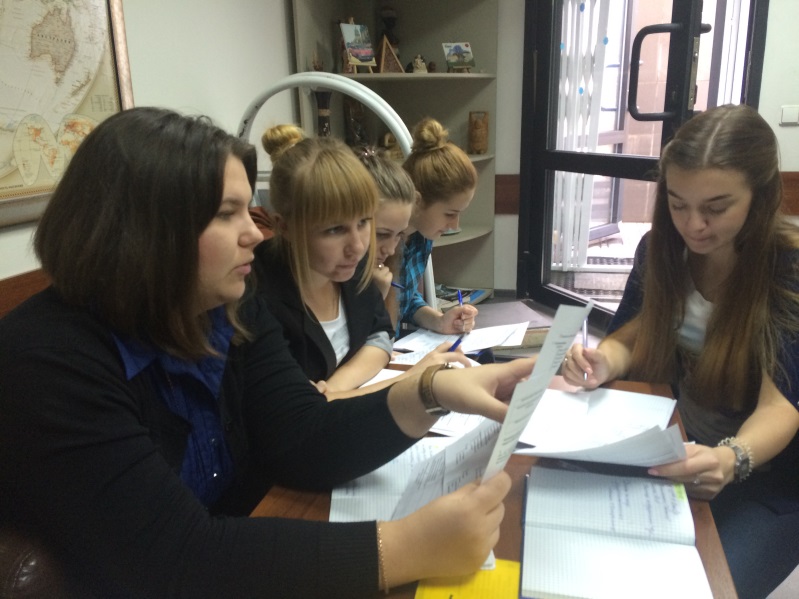 Выездная экскурсия «Особенности объектов недвижимости в новостройках г. Новосибирска»
Инвестиционно-
строительная компания 
«СОЮЗ» (ЖК «Акварельный)
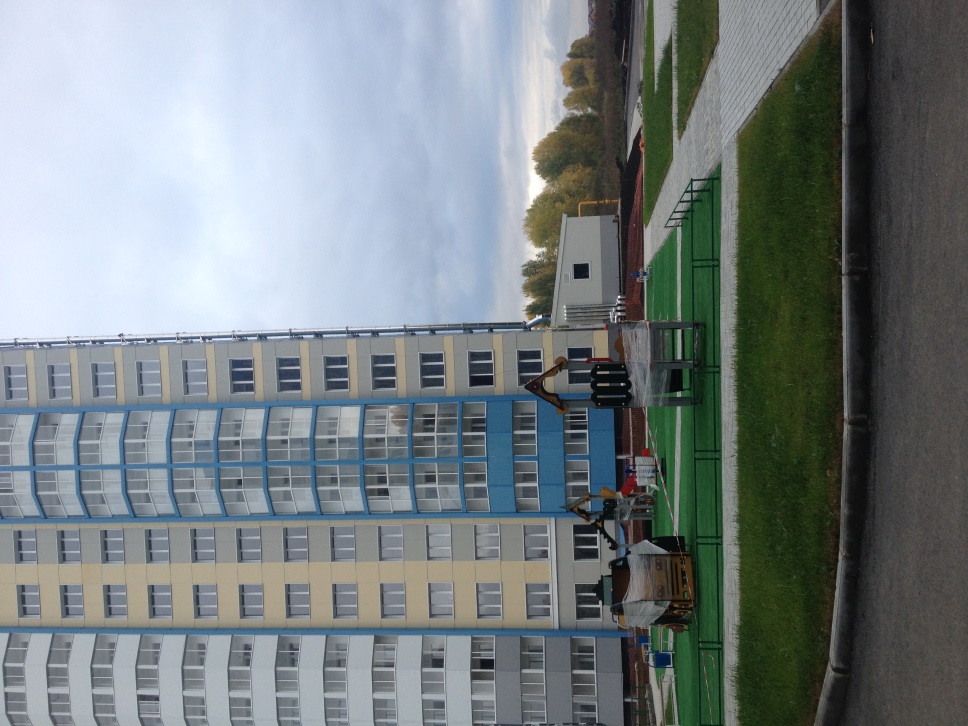 Инвестиционная компания «Уникон» (ЖК «Столичный»)
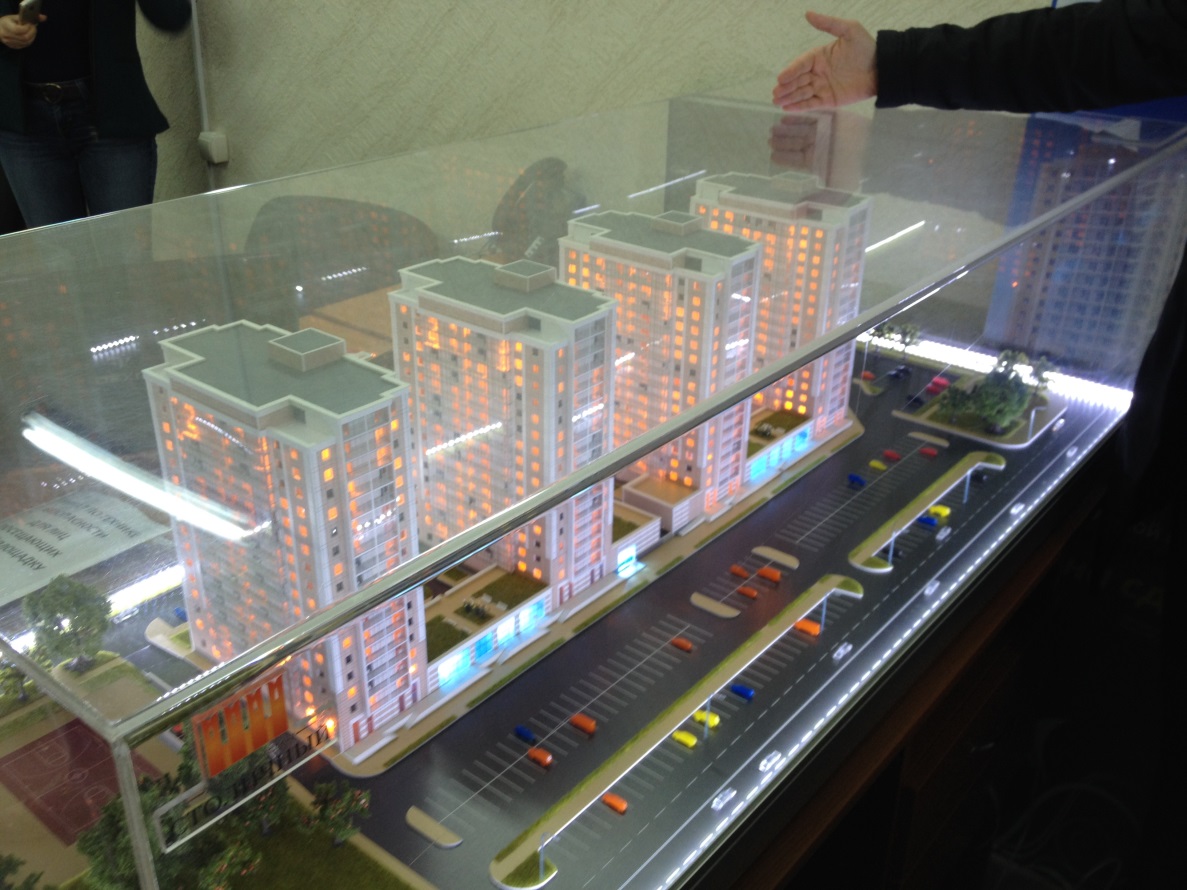 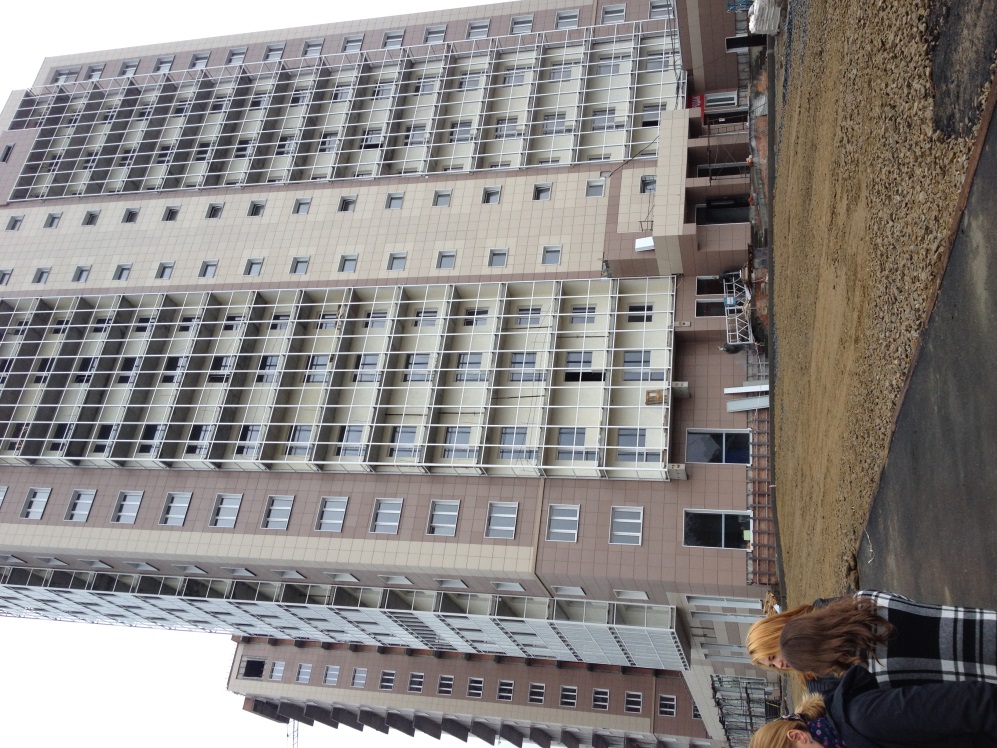 ООО «Роспроектстрой» (Дом на Золотой Ниве)
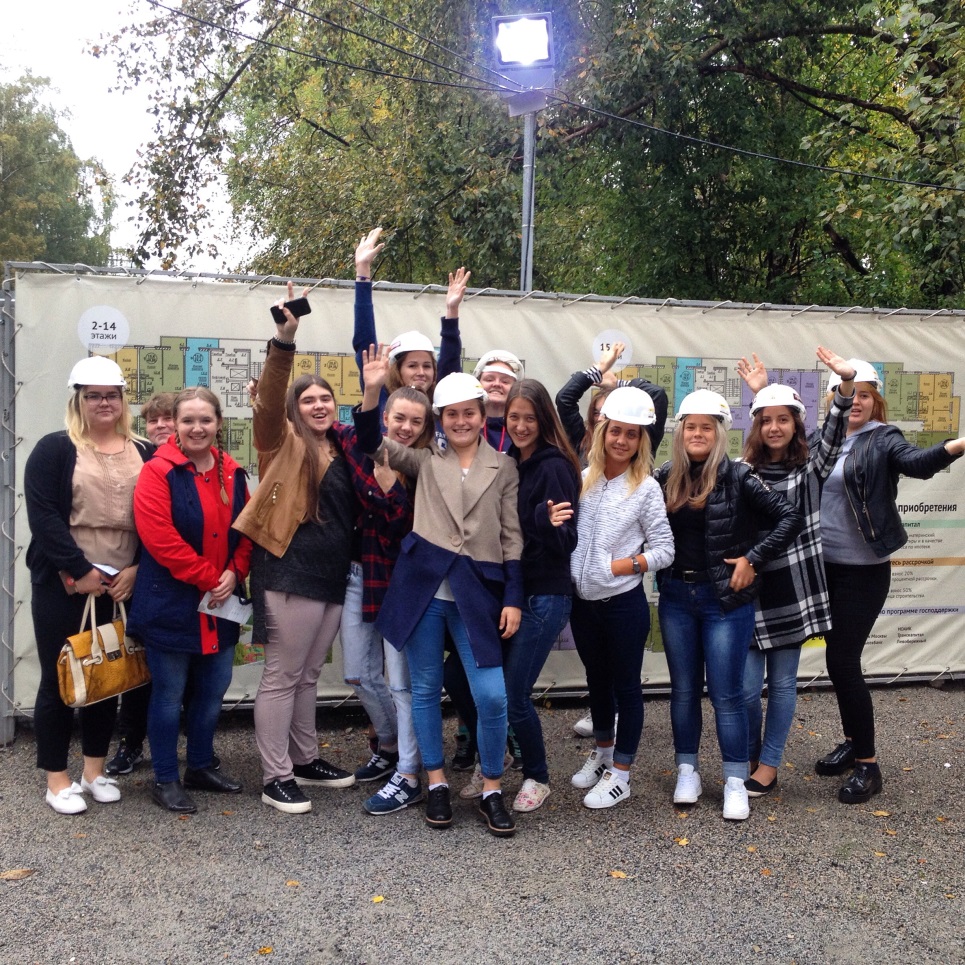 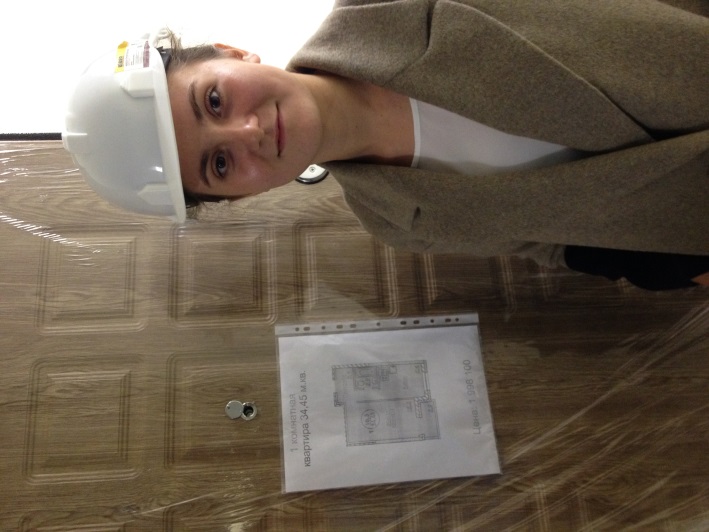 ООО «АКД» (ЖК «Бавария»)
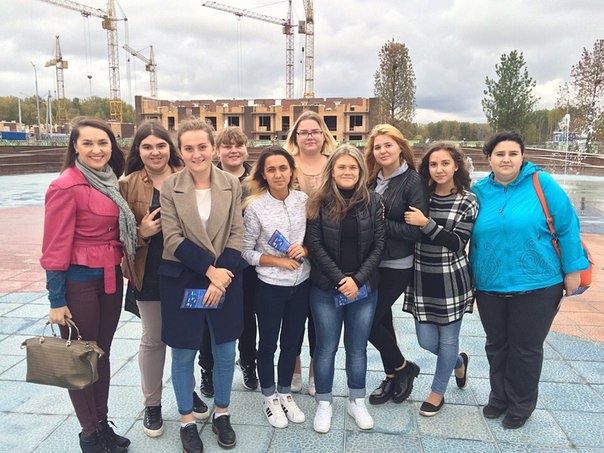 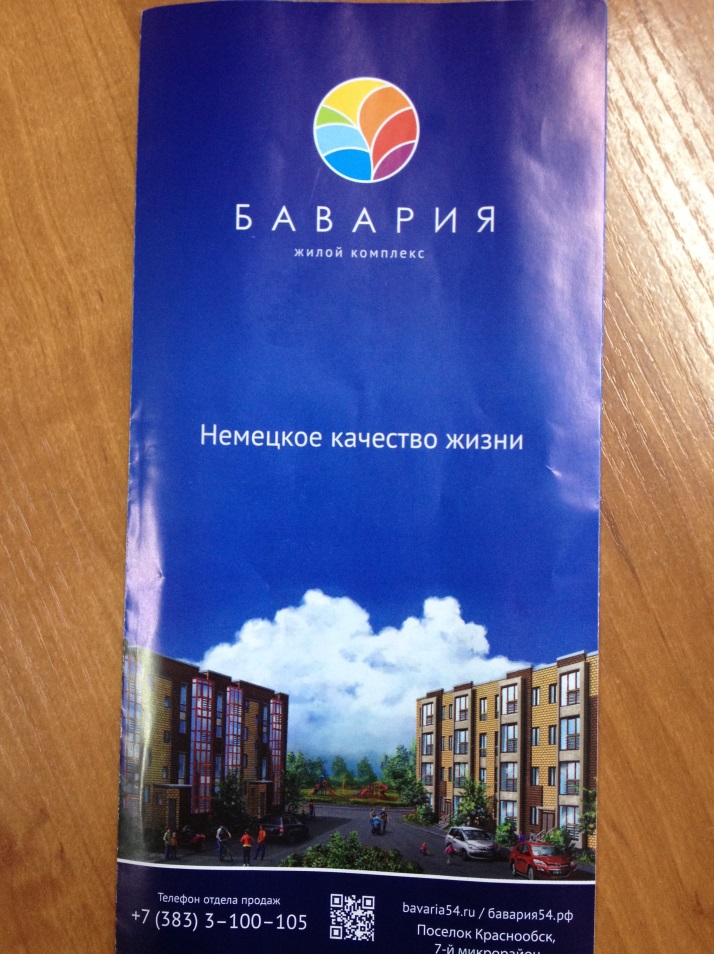 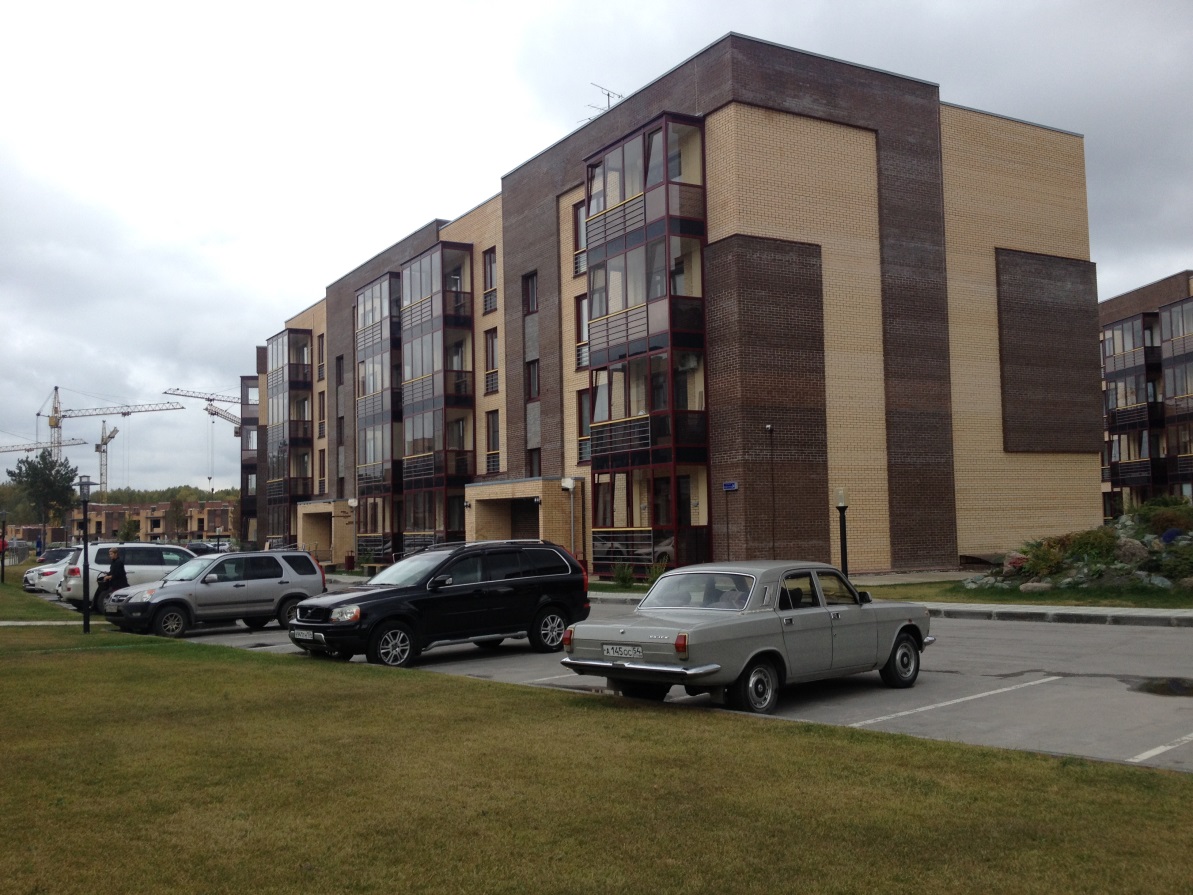 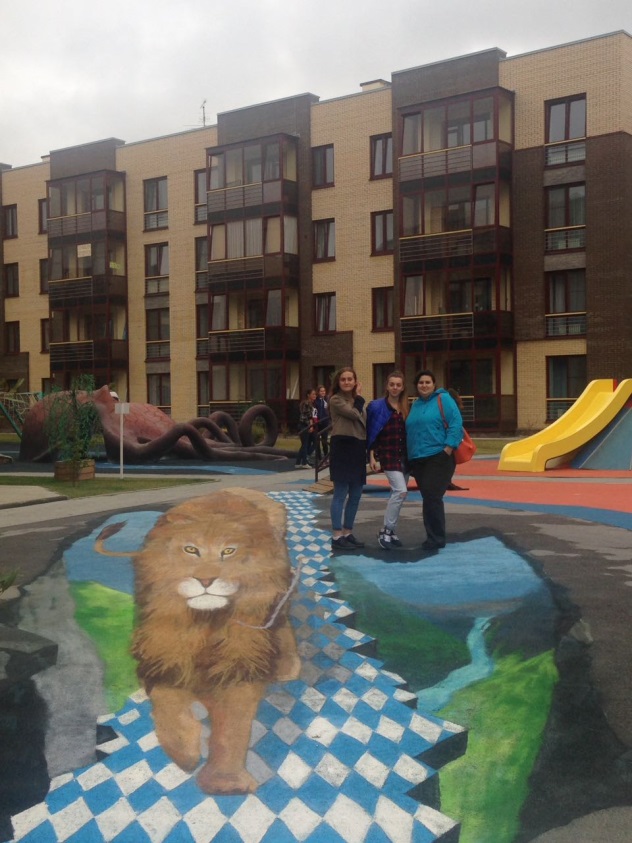 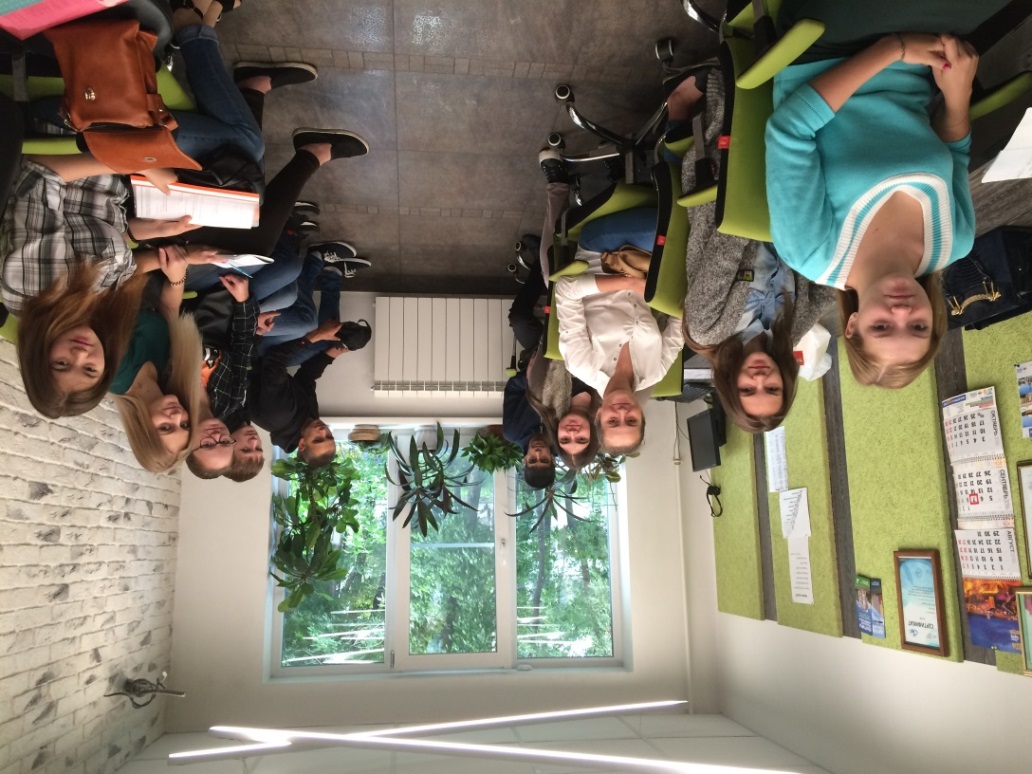 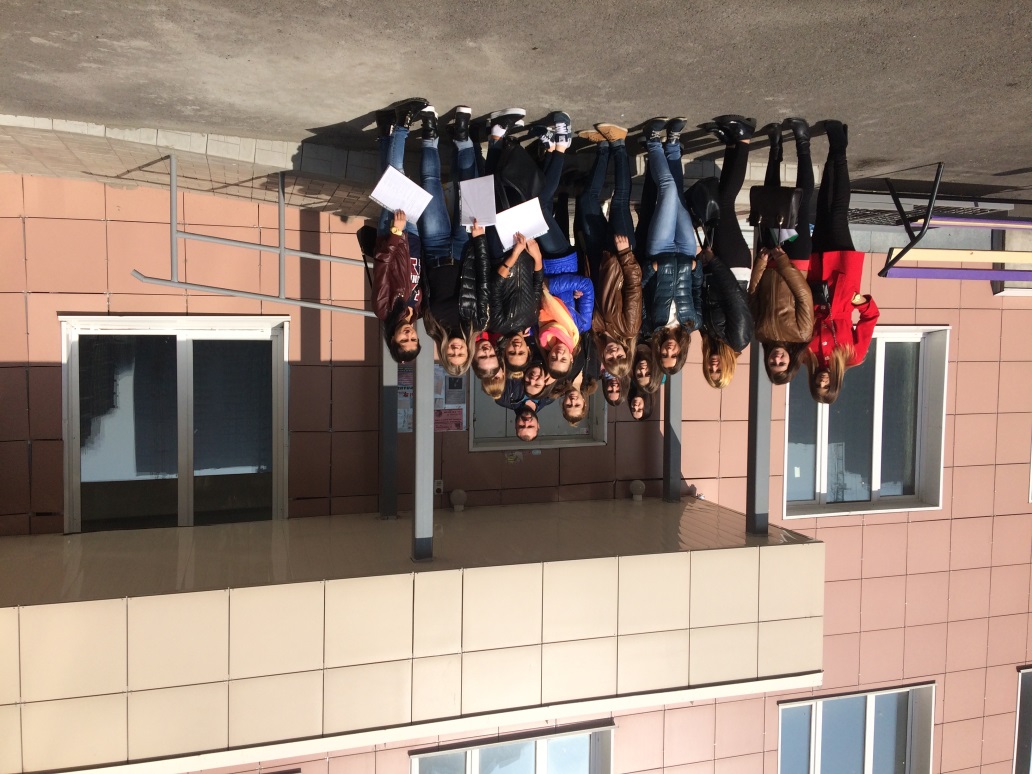 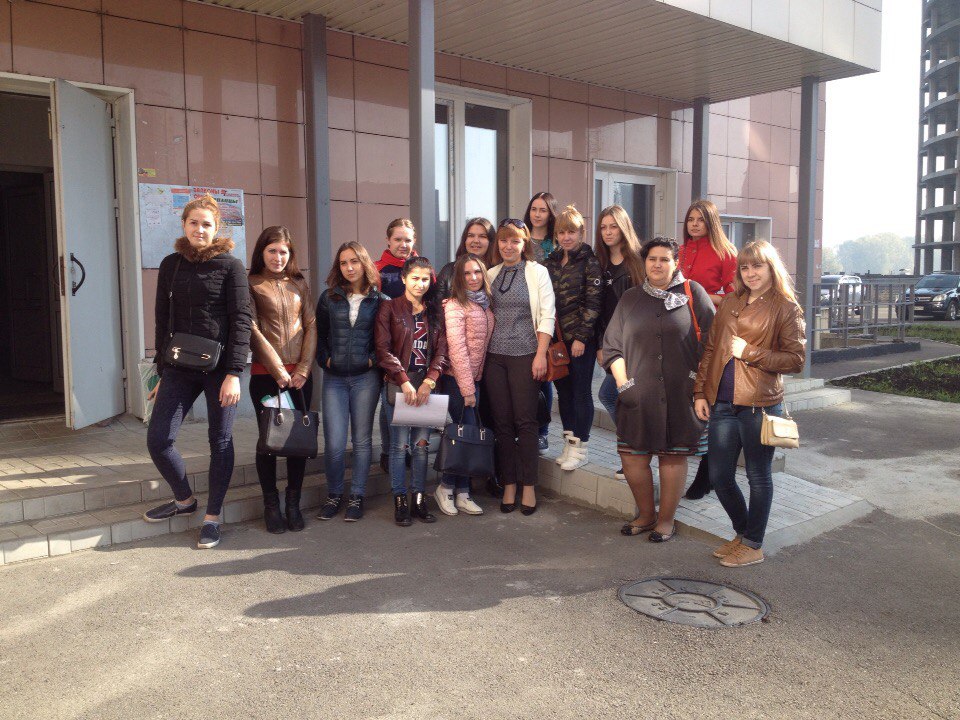 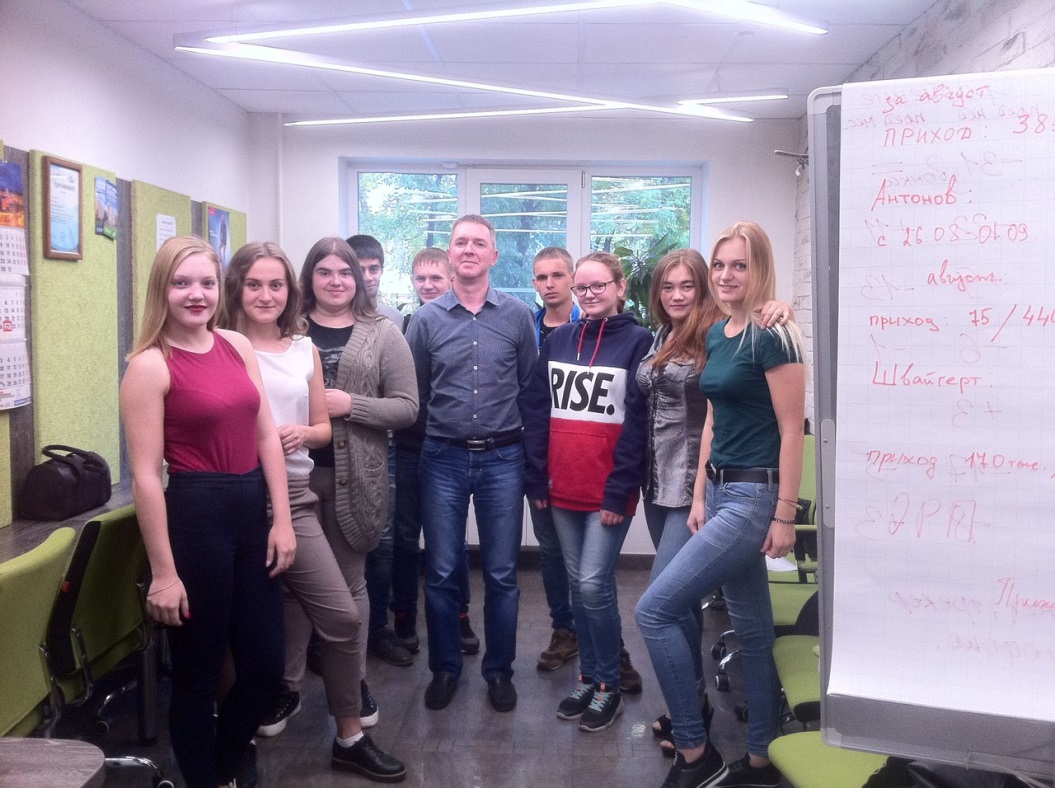 СПАСИБО ЗА ВНИМАНИЕ!